‘Disorder’, ‘disease’, ‘illness’, ‘sickness’: is there a difference?Lecture in BMI199: What is Biomedical Informatics?Oct 1, 2021on-line, University at Buffalo
Werner CEUSTERS, MD

Departments of Biomedical Informatics and Psychiatry, 
UB Institute for Healthcare Informatics, 
Ontology Research Group, Center of Excellence in Bioinformatics and Life Sciences,
University at Buffalo, NY, USA
1
data
organization
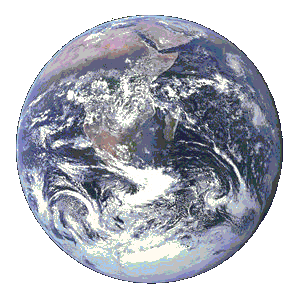 model development
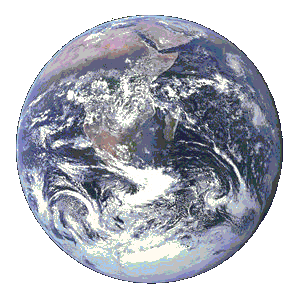 add
verify
use
Δ = outcome
Generic
beliefs
application
Data generation and use
Science
Research
observation &
measurement
further R&D
(instrument and
study optimization)
2
data
organization
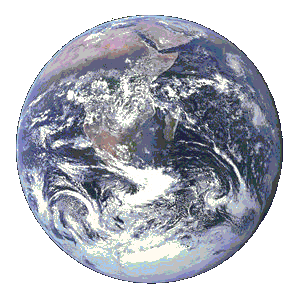 model development
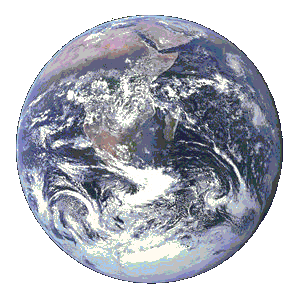 add
verify
use
Generic
beliefs
application
Representation and what it is about
Representation
What representation is about
observation &
measurement
further R&D
(instrument and
study optimization)
3
Two important science- and research- related disciplines
Ontology
Terminology
4
Two important science- and research- related disciplines
Ontology

What entities exist?

How do entities relate to each other?
Terminology

What entities, if any at all, are denoted by words or terms?





‘Earth’    ‘Aarde’    ‘La Terre’
Reality first
Representation first
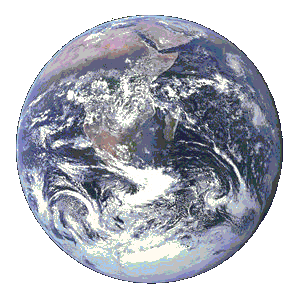 5
Canonical case: faithful representation
Reality
Representation
‘Earth’

‘Aarde’

‘La Terre’

…
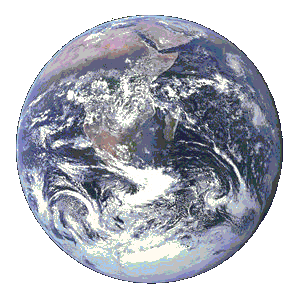 denotes
means
represents
6
Delusions, fantasies, imaginations, …
Reality
Representation
‘unicorn’
7
Delusions, fantasies, imaginations, …
Reality
Representation
‘unicorn’
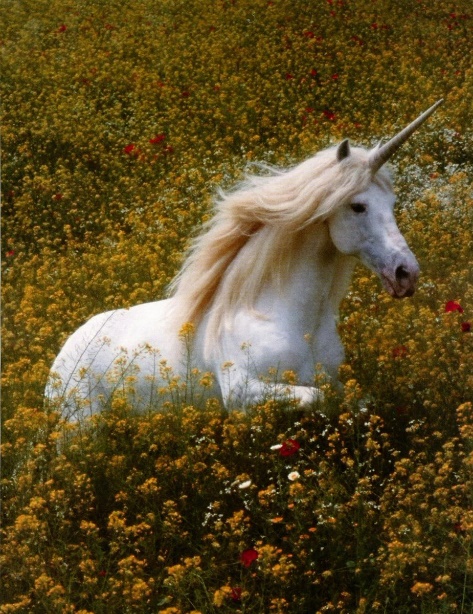 8
Delusions, fantasies, imaginations, …
Terminology
Reality
Representation
‘unicorn’

Graphics
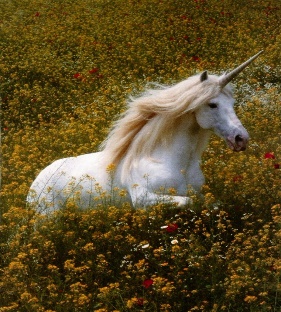 9
Delusions, fantasies, imaginations, …
Conceptualism
Terminology
Reality or
Imagination
Representation
‘unicorn’

Graphics
unicorn concept
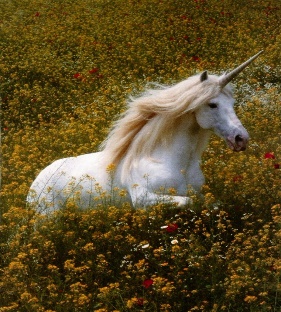 10
Semiotic / semantic triangle(Ogden & Richards, 1923:The meaning of ‘meaning’)
concept
term
referent
11
Prehistoric ‘psychiatry’: drapetomania
disease which causes slaves to suffer from an unexplainable propensity to run away
…
concept
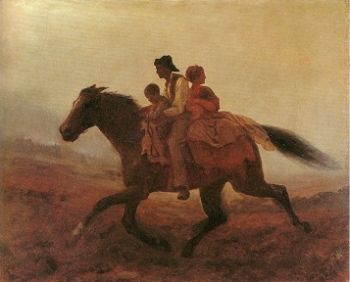 term
referent
painting by Eastman Johnson. A Ride for Liberty: The Fugitive Slaves. 1860.
‘drapetomania’
12
What is the case ?
Reality
Representation
‘disorder’

‘disease’

‘illness’

‘sickness’
13
What is the case ?
Reality
Representation
‘disorder’

‘disease’

‘illness’

‘sickness’
U1
Synonymy
14
What is the case ?
Reality
Representation
‘disorder’

‘disease’

‘illness’

‘sickness’
U1
U2
15
What is the case ?
Reality
Representation
U1
‘disorder’

‘disease’

‘illness’

‘sickness’
U2
U3
U4
16
What is the case ?
Reality
Representation
U1
‘disorder’

‘disease’

‘illness’

‘sickness’
U2
U3
U4
17
How can we find out?
18
1. Terminological inquiry
19
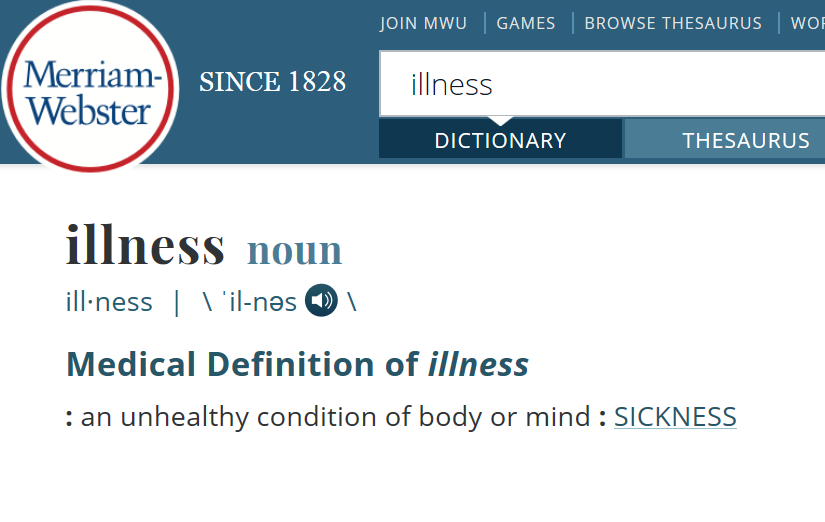 20
What is the case ?
Reality
Representation
‘illness’
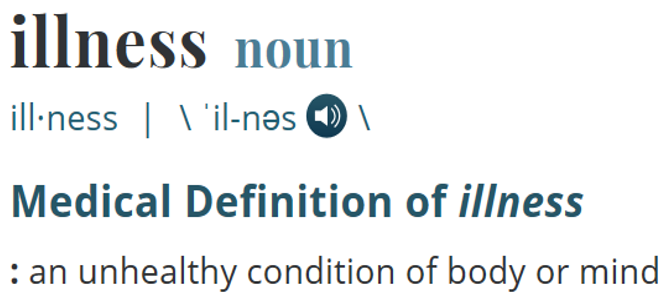 ilness
21
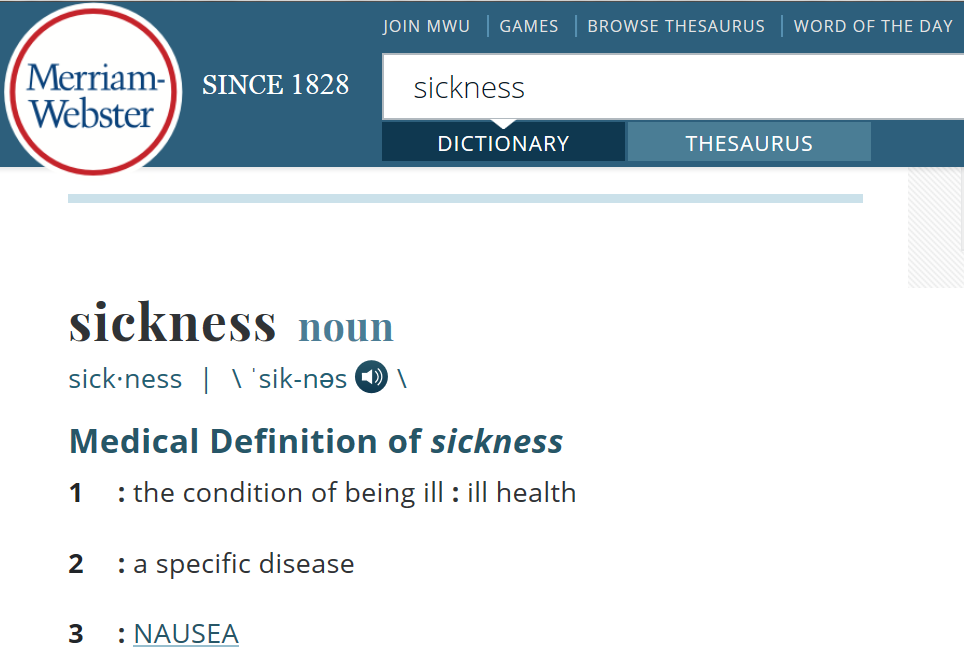 22
What is the case ?
Reality
Representation
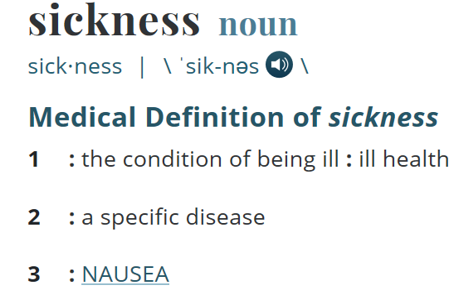 ‘illness’
Specific disease
=?
Homonymy
nausea
‘sickness’
illness
Synonyms?
23
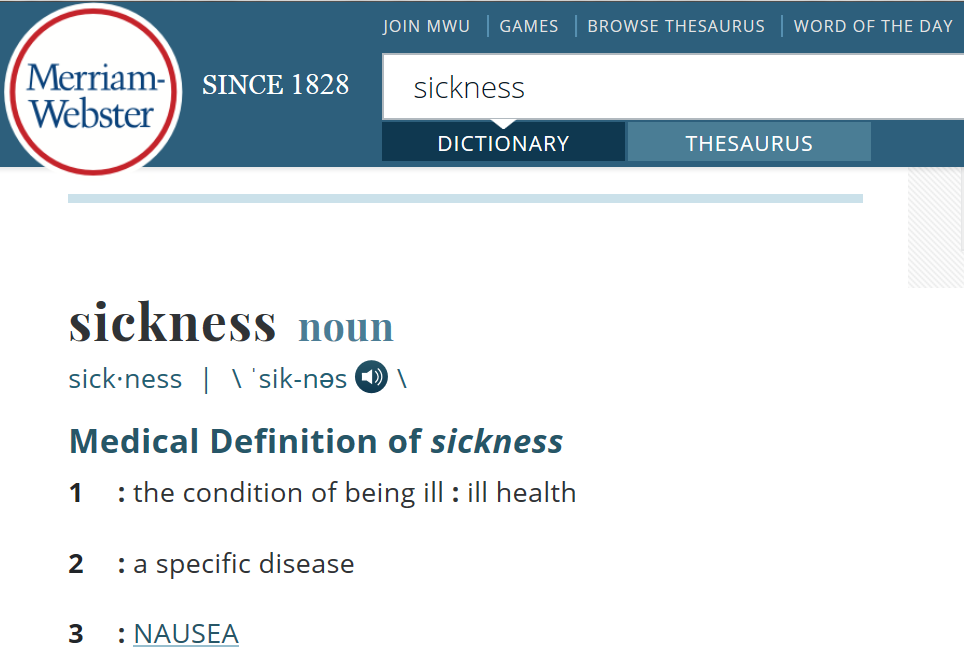 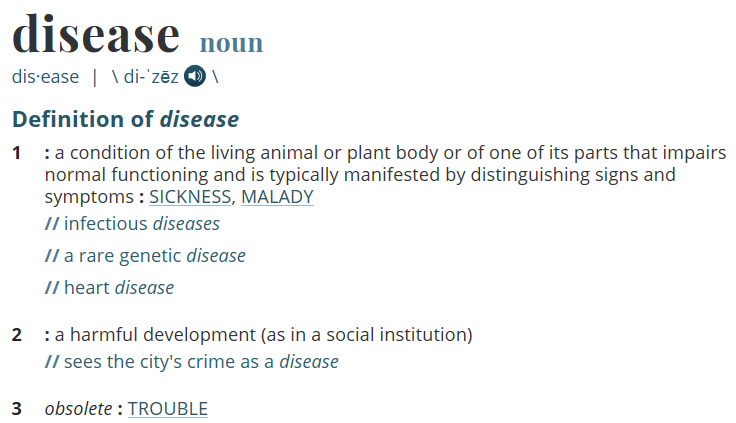 24
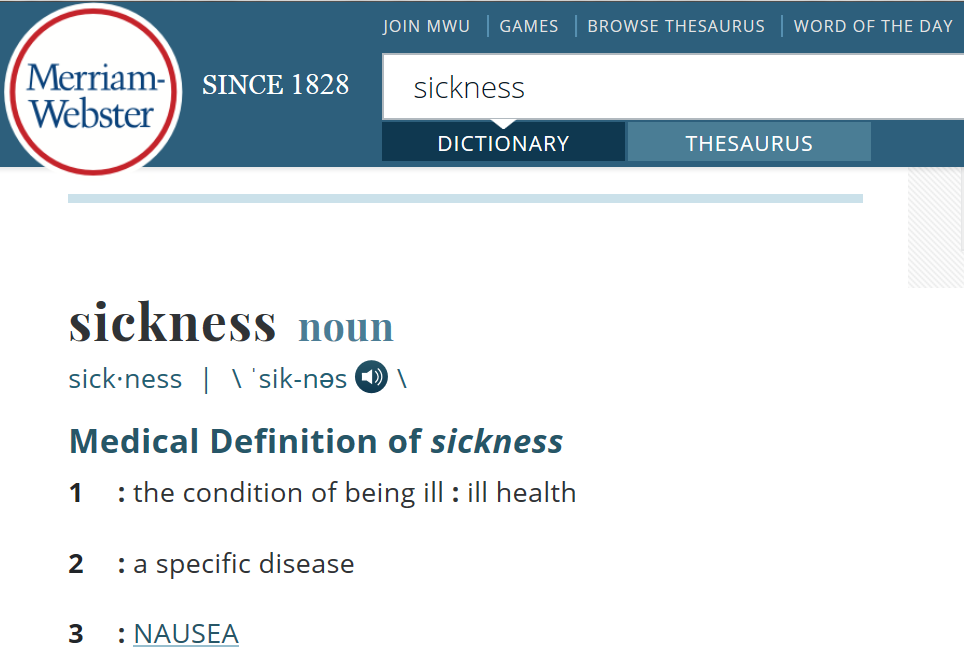 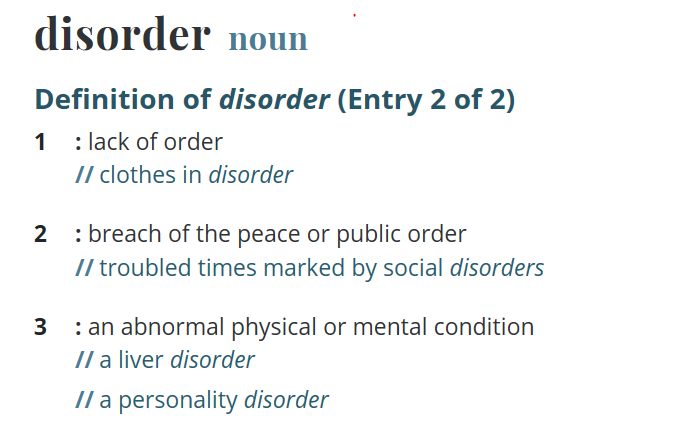 25
How often are the words used in Google?(Sept 2019)
(Sept 2020)
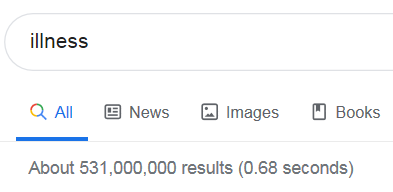 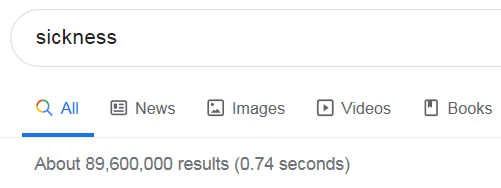 4
3
103,000,000
287,000,000
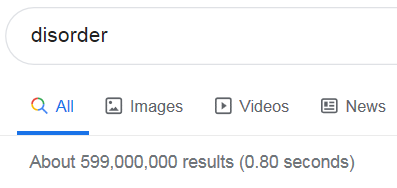 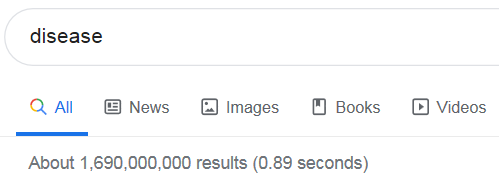 2
1
516,000,000
1,240,000,000
26
2. Metaphysical inquiry
27
2. Metaphysical inquiry
Define terms precisely so that what is intended by (ideally) all uses of the corresponding terms in the language under scrutiny falls under it;
Investigate how what is intended by these uses relate to each other.
28
The objective Bio-Psycho-Social perspective
‘To-Disease’:
a health problem that consists of a physiological malfunction that results in an actual or potential reduction in physical capacities and/or a reduced life expectancy
‘To-Illness’:
a subjectively interpreted undesirable state of health,  consisting of subjective feeling states (e.g., pain, weakness), perceptions of the adequacy of their bodily functioning, and/or feelings of competence
‘To-Sickness’:
a social entity in virtue of the poor health or the health problem(s) of an individual defined by others with reference to the social activity of that individual
Twaddle, A. (1994a). Disease, illness and sickness revisited. 
In: A. Twaddle & L. Nordenfelt. (Eds.) Disease, Illness and Sickness: Three Central Concepts in the Theory of Health
(pp. 1–18). Link€oping: Studies on Health and Society, 18.
29
The subjective Bio-Psycho-Social perspective
Ts-Disease: 
when there are negative bodily occurrences as conceived of by the medical profession. 
Ts-Illness:
when there are negative bodily occurrences as conceived of by the person himself. 
Ts-Sickness:
when there are negative bodily occurrences as conceived of by the society and/or its institutions. 

‘Occurrence’ here means ‘process’, ‘state’ or ‘event’.
Bjørn Hofmann. On the Triad Disease, Illness and Sickness.
Journal of Medicine and Philosophy 2002, Vol. 27, No. 6, pp. 651–673
30
Overlap in the subjective Bio-Psycho-Social perspective
Ts-Illness (patients)
6
3
4
1
7
5
2
Ts-Disease
(MDs)
Ts-Sickness
(society)
Bjørn Hofmann. On the Triad Disease, Illness and Sickness.
Journal of Medicine and Philosophy 2002, Vol. 27, No. 6, pp. 651–673
31
3. Ontological inquiry
OGMS:
Ontology for General Medical Science
32
The ontological approach
Reality
Representation
Entity1
‘term1’
‘term2’
Entity2
‘term3’
Entity3
33
What happens in the body
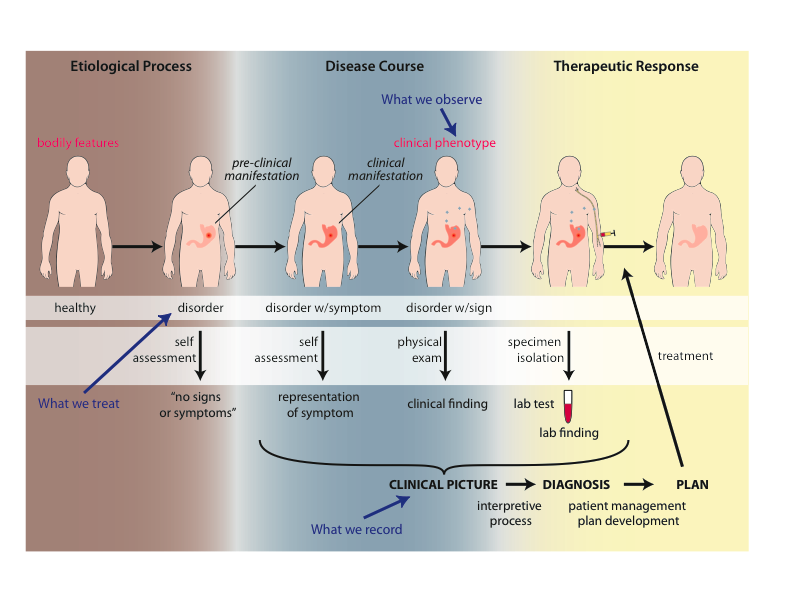 Scheuermann R, Ceusters W, Smith B. Toward an Ontological Treatment of Disease and Diagnosis. 2009 AMIA Summit on Translational Bioinformatics, San Francisco, California, March 15-17, 2009;: 116-120.
34
[Speaker Notes: font was too small, color inside green boxes was hardly readable]
Bodily features
Bodily component:
Your heart, your liver, a bacterium inside you
Your left nostril, the lumen of your stomach
…
Bodily quality:
Your body temperature, your height
The size of a tumor
…
Bodily process:
The beating of your heart, your respiration, your thinking
The growth of bacteria inside you, sneezing, the development of a tumor.
…
35
The biological perspective of OGMSDisorder / Disease / Disease course
Disease
Disease
Course
(pathological
processes)
Disorder
Scheuermann R, Ceusters W, Smith B. Toward an Ontological Treatment of Disease and Diagnosis. 2009 AMIA Summit on Translational Bioinformatics, San Francisco, California, March 15-17, 2009;: 116-120. Omnipress ISBN:0-9647743-7-2
36
Key OGMS definitions
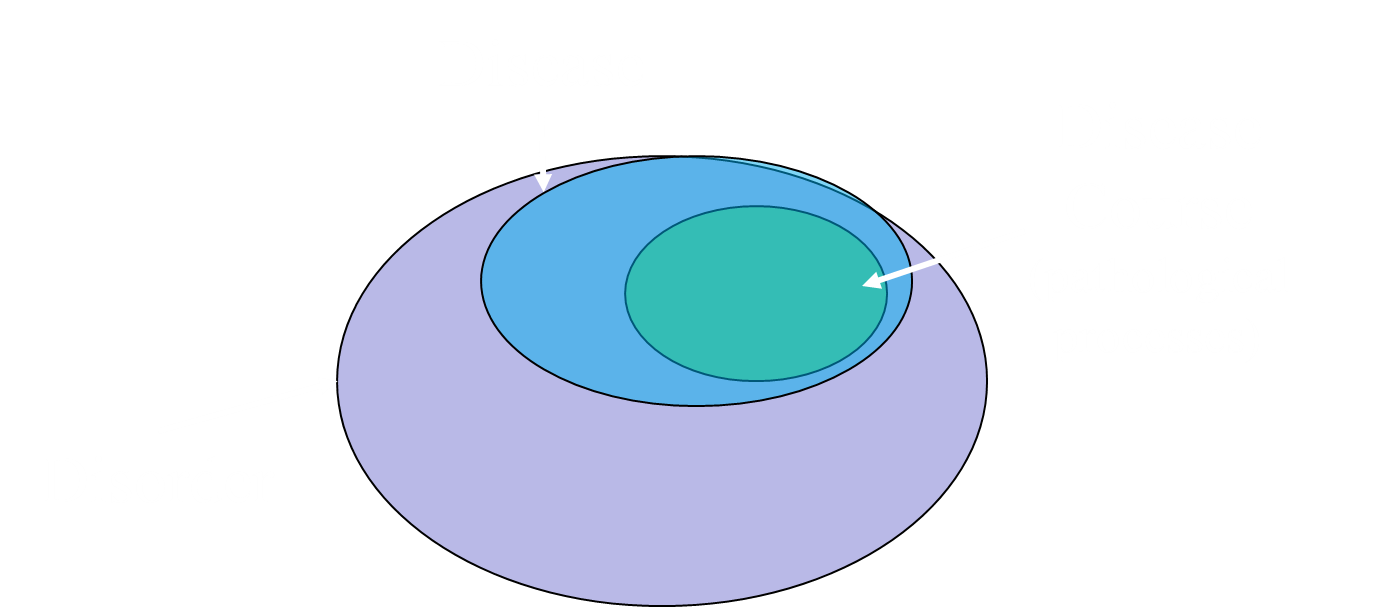 Scheuermann R, Ceusters W, Smith B. Toward an Ontological Treatment of Disease and Diagnosis. 2009 AMIA Summit on Translational Bioinformatics, San Francisco, California, March 15-17, 2009;: 116-120. Omnipress ISBN:0-9647743-7-2
37
Foundational Terms (1)
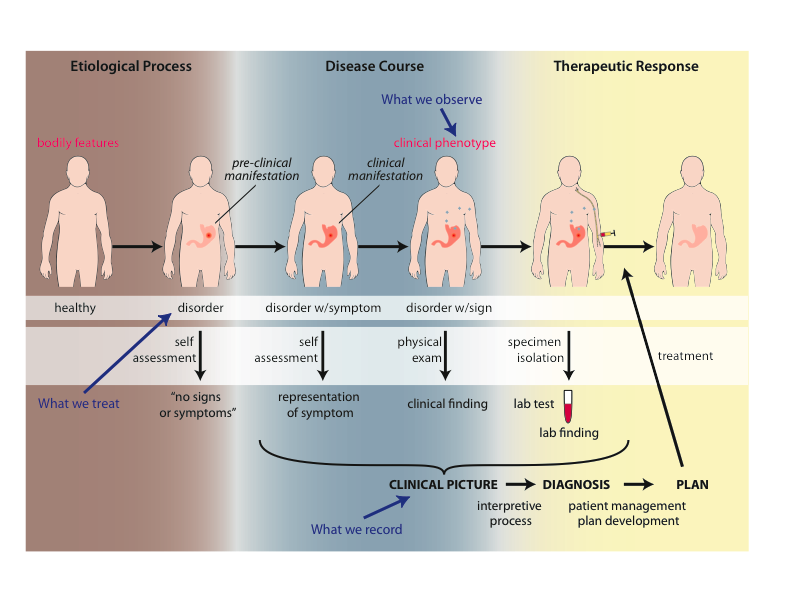 Disorder =def. – A causally linked combination of physical components of the extended organism that is 
(a) clinically abnormal and 
(b) maximal, in the sense that it is not a part of some larger such combination.
38
Extended organism
Harth R. War and peace in the human gut: probing the microbiome
https://biodesign.asu.edu/sites/default/files/news/AthenaHostcooperation7.png
39
Clinically abnormal
something is clinically abnormal if:

is not part of the life plan for an organism of the relevant type (unlike aging or pregnancy), 

is causally linked to an elevated risk either of pain or other feelings of illness, or of death or dysfunction, and 

is such that the elevated risk exceeds a certain threshold level.
40
Foundational Terms (2)
Disorder =def. – A causally linked combination of physical components of the extended organism that is 
(a) clinically abnormal and 
(b) maximal, in the sense that it is not a part of some larger such combination. 

Pathological Process =def. – A bodily process that is a manifestation of a disorder and is clinically abnormal.
41
Foundational Terms (3)
Disorder =def. – A causally linked combination of physical components of the extended organism that is (a) clinically abnormal and (b) maximal, in the sense that it is not a part of some larger such combination. 

Pathological Process =def. – A bodily process that is a manifestation of a disorder and is clinically abnormal.

Disease =def. – A disposition (i) to undergo pathological processes that (ii) exists in an organism because of one or more disorders in that organism.
42
Dispositions become ‘realized’ under certain circumstances
43
Arterial aneurysm
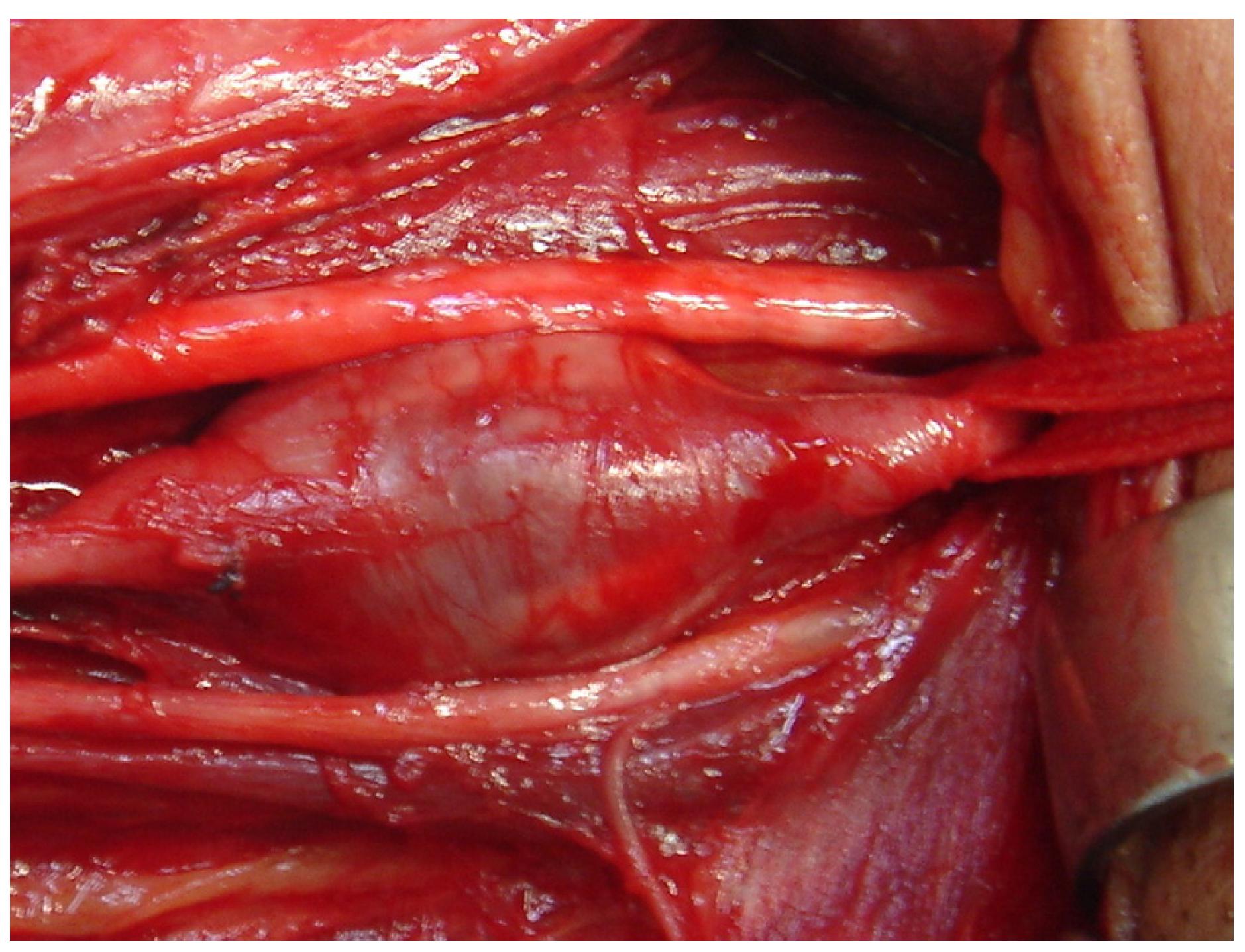 Jornal Vascular Brasileiro Print version ISSN 1677-5449J. vasc. bras. vol.12 no.4 Porto Alegre Oct./Dec. 2013  Epub Dec 15, 2013
http://dx.doi.org/10.1590/jvb.2013.054  
Subclavian and axillary arterial aneurysms: two case reports
Fernando Pinho Esteves1  , André Ventura Ferreira1  , Vanessa Prado dos Santos2  , Gabriel Santos Novaes1  , Álvaro Razuk Filho1  , Roberto Augusto Caffaro1
44
Arterial Aneurysm
Disposition – atherosclerosis
realized in
Pathological process – fatty material collects within the walls of arteries
produces
Disorder – artery with weakened wall 
bears
Disposition – of artery to become distended
realized_in
Pathological process – process of distending
produces
Disorder – arterial aneurysm
bears
Disposition – of artery to rupture
realized in
Pathological process – (catastrophic event) of rupturing
produces
Disorder – ruptured artery, arterial system with dangerously low blood pressure
bears
Disposition – circulatory failure
realized in
Pathological process – exsanguination, failure of homeostasis
produces
Death
45
Hemorrhagic stroke
http://www.tomfit247.com/2013/05/stroke-what-is-it-what-causes-it-and.html
46
Hemorrhagic stroke
Disorder – cerebral arterial aneurysm
bears
Disposition  – of weakened artery to rupture
realized in
Pathological process – rupturing of weakened blood vessel
produces
Disorder – Intraparenchymal cerebral hemorrhage
bears
Disposition (disease) – to increased intra-cranial pressure
realized in
Pathological process – increasing intra-cranial pressure, compression of brain structures
produces
Disorder – Cerebral ischemia, Cerebral neuronal death
bears
Disposition (disease) – stroke
realized in
Symptoms – weakness/paralysis, loss of sensation, etc
47
Disease course
The totality of all PROCESSes through which a given DISEASE instance is realized.
48
Assignment
Read the CDC webpage with title ‘Coronavirus Disease 2019 (COVID-19) 2021 Case Definition. 
https://ndc.services.cdc.gov/case-definitions/coronavirus-disease-2019-2021/ 
Pick freely ten biomedical terms of your choice used in the criteria section of the webpage. Classify each term under one of the categories on the next slide. Motivate your choice of category on the basis of the definitions or examples provided for these categories in this lecture C8. Use at least six different categories, and at least once each of disorder, disease and disease course.

Upload your document to UB Learns not later than Oct 6, 2021, 1PM.
49
Categories you can pick from
Bodily component  (see slide 35 and R3)
Bodily quality (see slide 35 and R3)
Bodily process (see slide 35 and R3)
Pathological process (see slide 41 and R3)
Etiological process (see R3)
Sign (see R3)
Symptom (see R3)
Disorder (see slide 38 and R3)
Disease (see slide 42 and R3)
Disease course (see slide 48 and R3)
50
Format of your response file
51
Examples (not to be used for your assignment!)
[1] https://www.webmd.com/digestive-disorders/black-tarry-stool-reasons#1
52
Assessment
You can get a very high score even if all your categories are wrong, but your motivation for selecting them is well-defended.
I want to see:
That you did a serious effort,
That you researched terms from the CDC webpage you did perhaps not completely understand,
That your motivation contains arguments based on the definitions or examples.
You get no credit for terms which are not in the designated area.
You get no credit for guessing or absent motivation or for not satisfying the criteria outlined on slide 49.
53
Also
Read:
	Nicholas J. Irons, Adrian E. Raftery. 
	Estimating SARS-CoV-2 infections from deaths, confirmed cases, tests, and random surveys. 
	Proceedings of the National Academy of Sciences Aug 2021, 118 (31) e2103272118. 
https://www.pnas.org/content/118/31/e2103272118   

Don’t focus on the formulae in the ‘materials and methods’ section but identify and try to understand important variables, and why they are important.
54
Examples of important variables
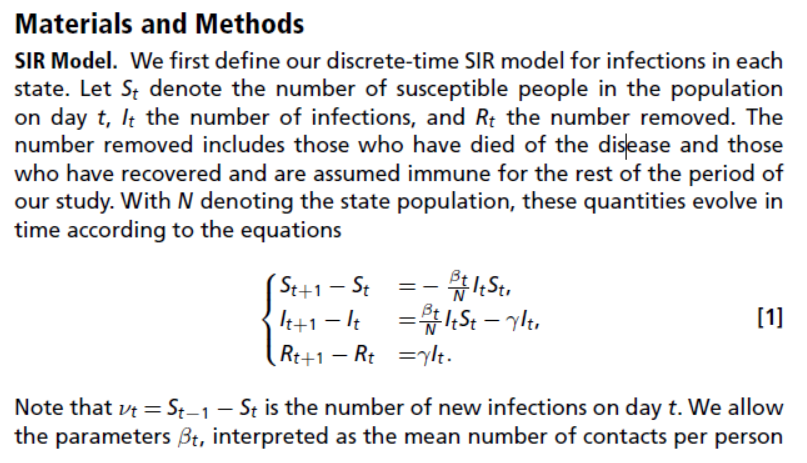 55